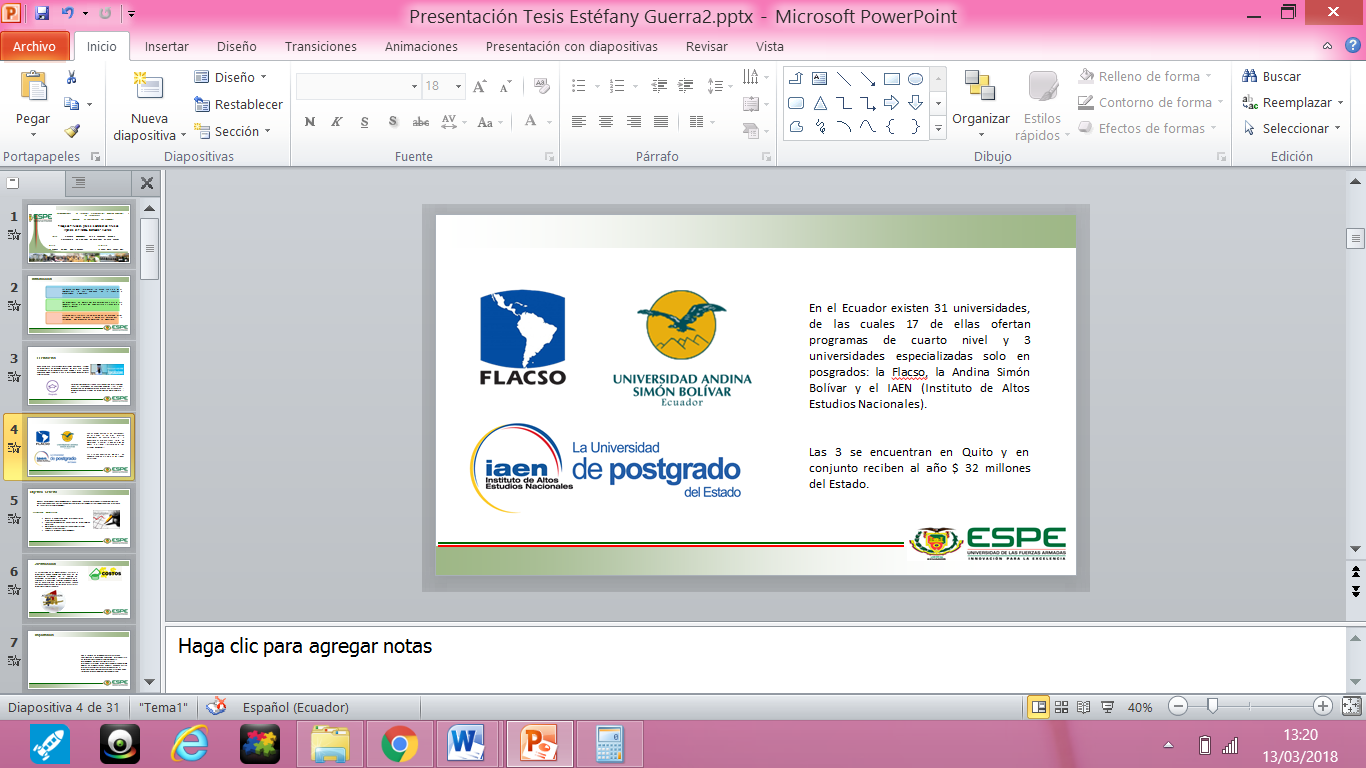 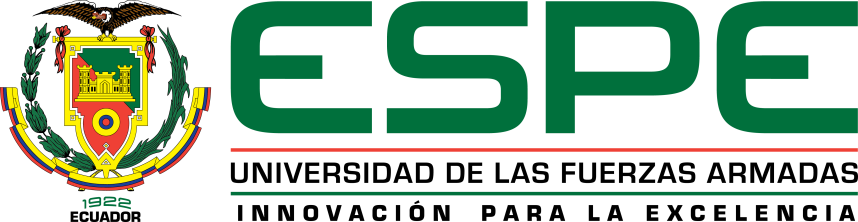 DEPARTAMENTO DE CIENCIAS ECONÓMICAS, ADMINISTRATIVAS Y DE COMERCIO

CARRERA DE INGENIERÍA COMERCIAL
Trabajo de Titulación, previo a la obtención del título de Ingeniería Comercial
ANÁLISIS DEL SOPORTE LOGÍSTICO DE LA FUERZA AÉREA ECUATORIANA, MEDIANTE EL DISEÑO ÓPTIMO DE INVENTARIOS DEL ALA DE COMBATE Nro. 23
Tema:
Director: Ing. Ricardo Avendaño
Autores: Subt. Jonathan Erazo Vargas
                Subt. Byron Claudio Díaz
CONTENIDO
1
INTRODUCCIÓN
2
PROBLEMA
3
OBJETIVOS
4
HIPÓTESIS
5
MARCO TEÓRICO - REFERENCIAL
6
METODOLOGÍA
7
ANÁLISIS DE DATOS Y RESULTADOS
8
PROPUESTA
9
CONCLUSIONES.
10
RECOMENDACIONES
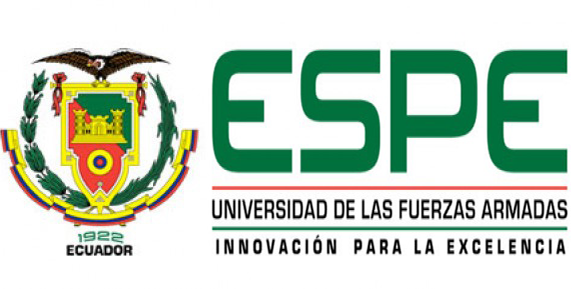 INTRODUCCIÓN
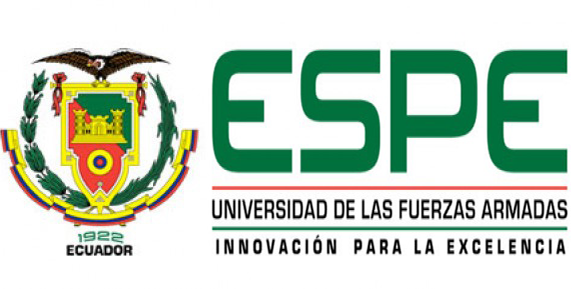 INTRODUCCIÓN
29 DE OCTUBRE DE 1920
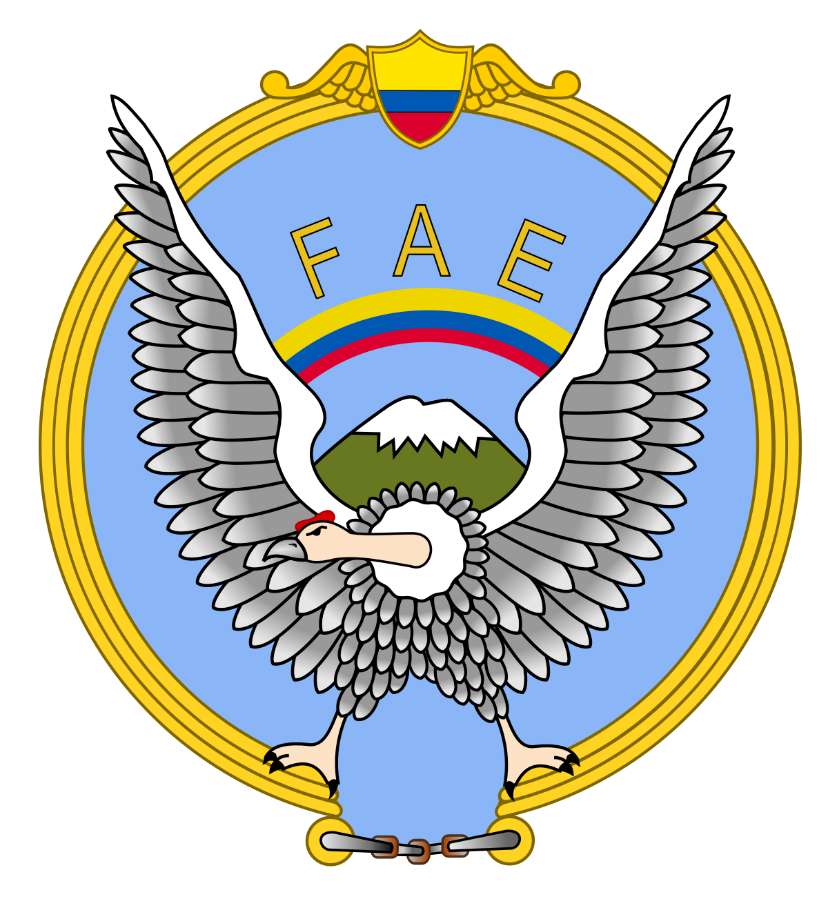 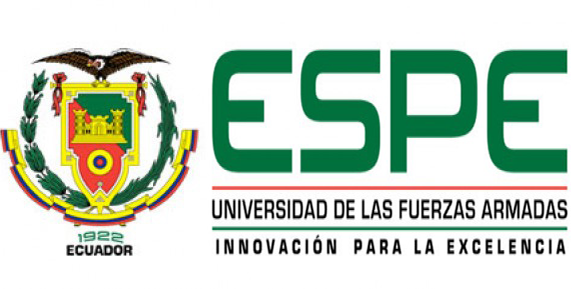 PROBLEMA
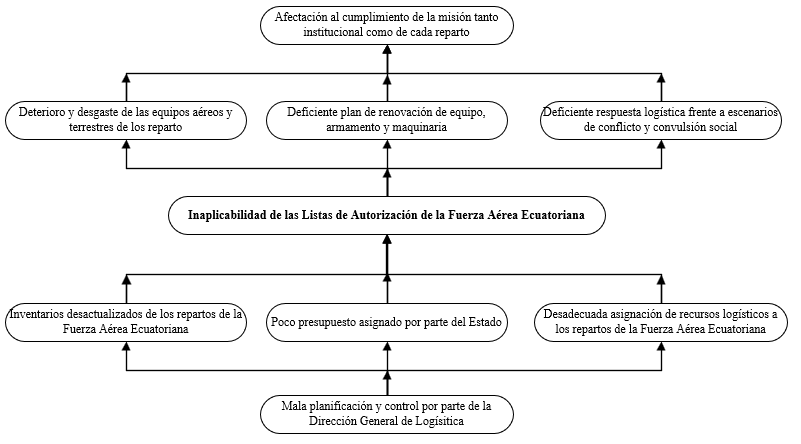 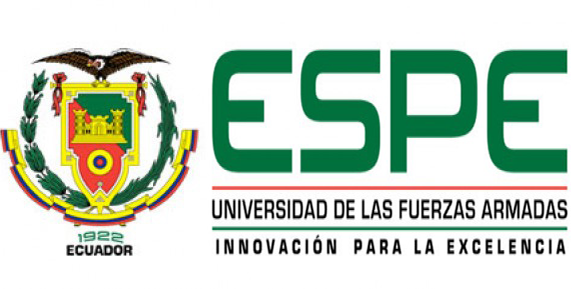 OBJETIVO GENERAL
Analizar la capacidad del soporte logístico del Ala de Combate Nro. 23, aplicando técnicas estadísticas para determinar un modelo flexible de inventarios óptimo que garantice el alistamiento operativo de las aeronaves y se adapte a las necesidades latentes de la Fuerza Aérea Ecuatoriana.
OBJETIVOS ESPECÍFICOS
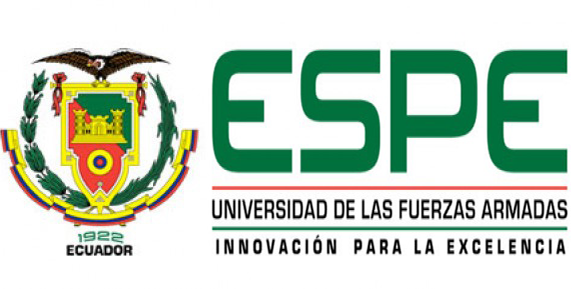 OBJETIVO GENERAL
Analizar la capacidad del soporte logístico del Ala de Combate Nro. 23, aplicando técnicas estadísticas para determinar un modelo flexible de inventarios óptimo que garantice el alistamiento operativo de las aeronaves y se adapte a las necesidades latentes de la Fuerza Aérea Ecuatoriana.
OBJETIVOS ESPECÍFICOS
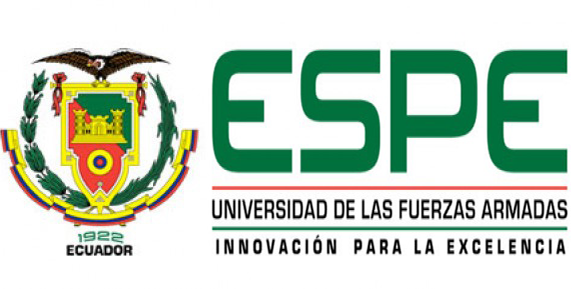 HIPÓTESIS 1
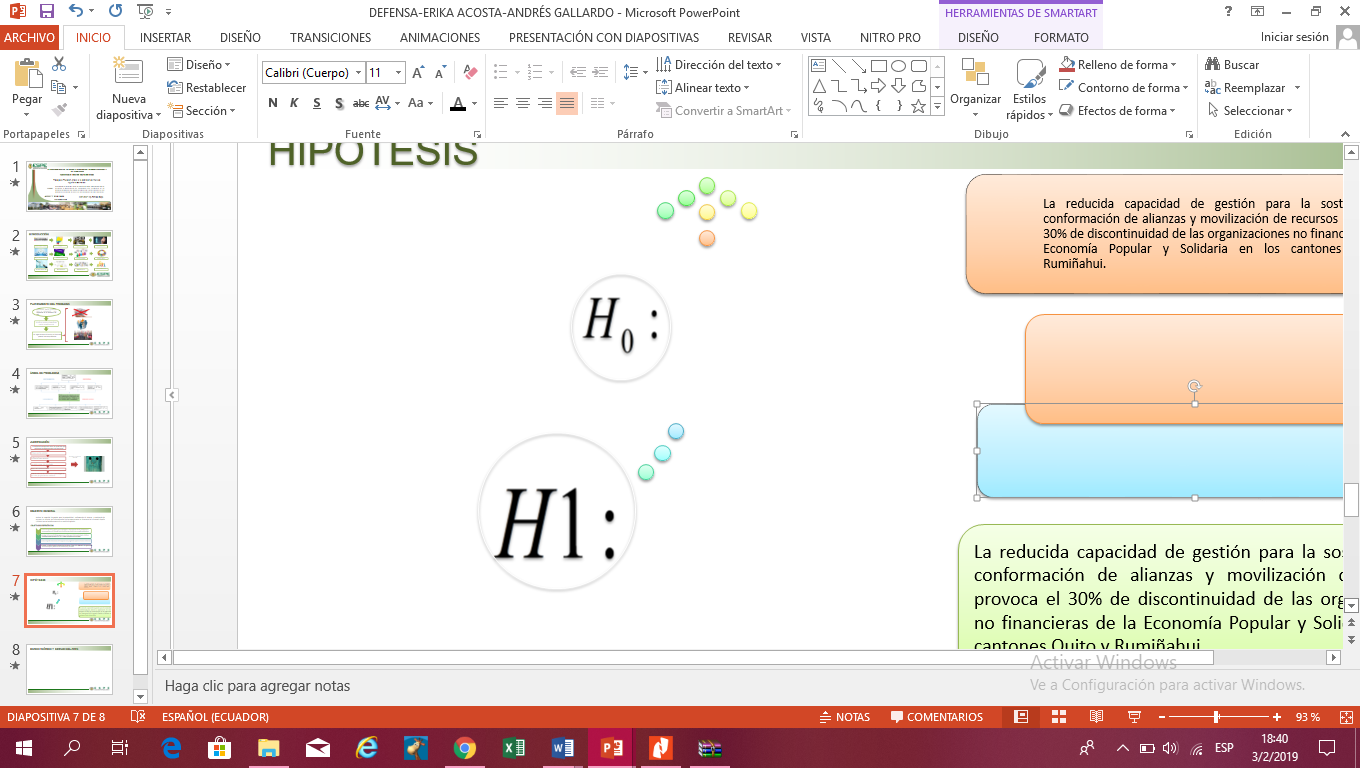 Hipótesis nula (H0): La disponibilidad de aeronaves no afecta a las horas de vuelo realizadas.
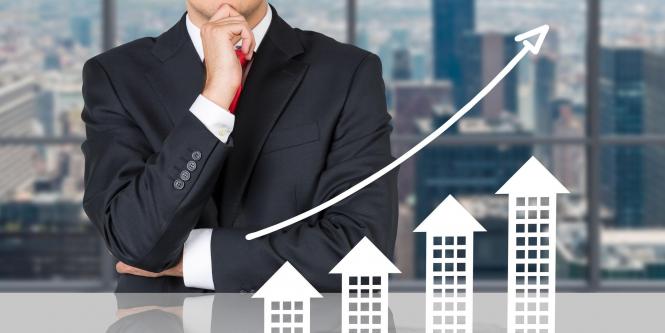 Hipótesis alternativa (H1): La disponibilidad de aeronaves afecta directamente a las horas de vuelo realizadas.
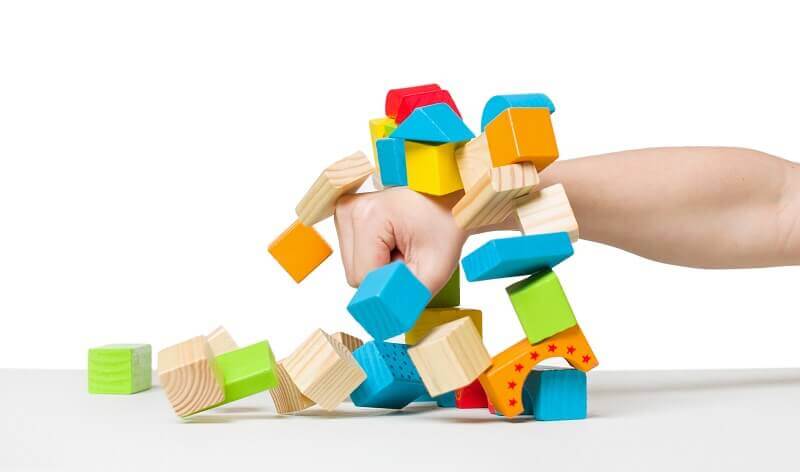 HIPÓTESIS 2
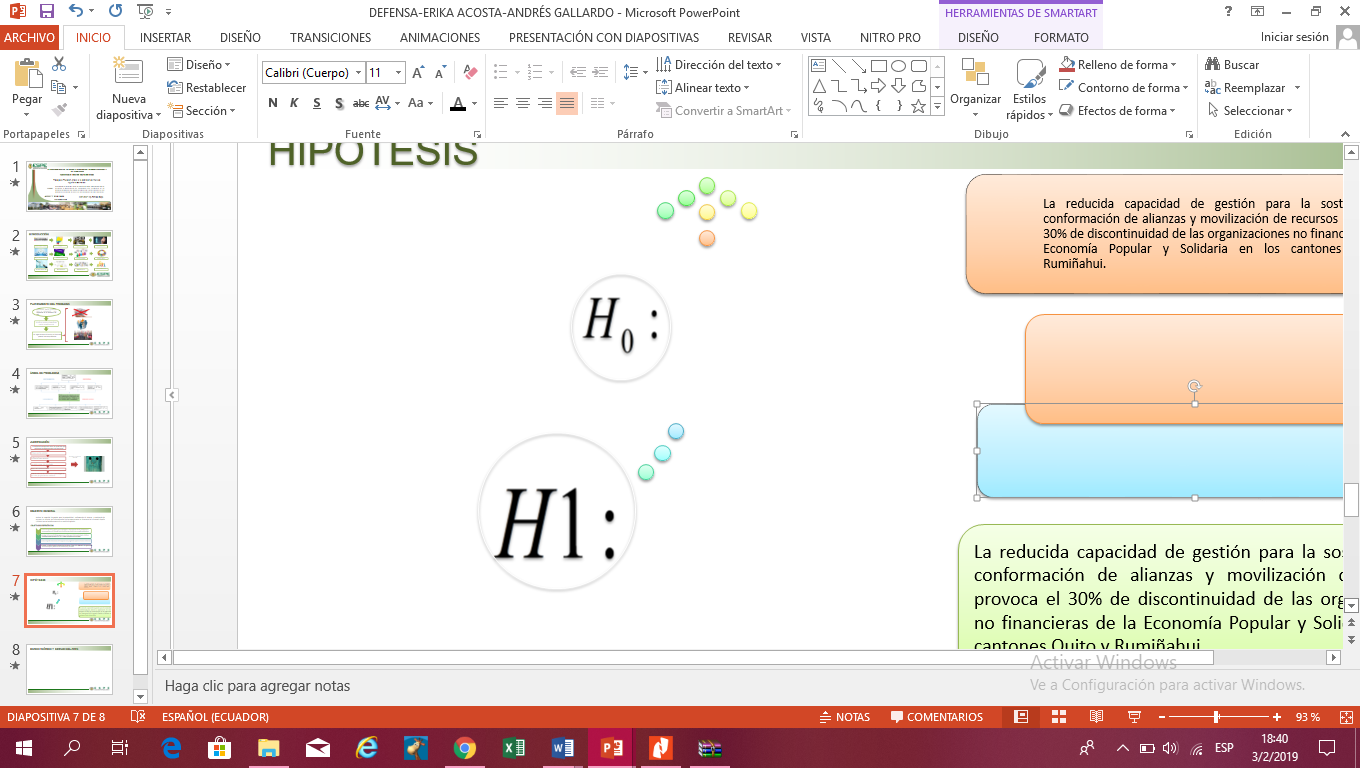 Hipótesis nula (H0): Las horas de vuelo realizadas no afecta al nivel de consumo de combustible.
Hipótesis alternativa (H1): La disponibilidad de aeronaves afecta directamente a las horas de vuelo realizadas.
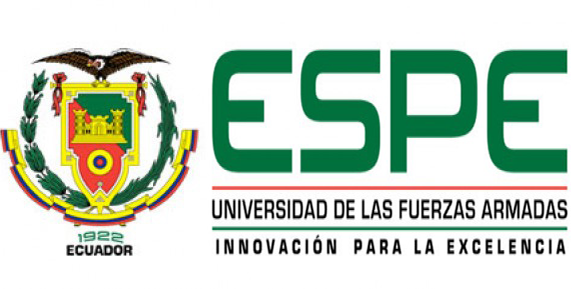 HIPÓTESIS 3
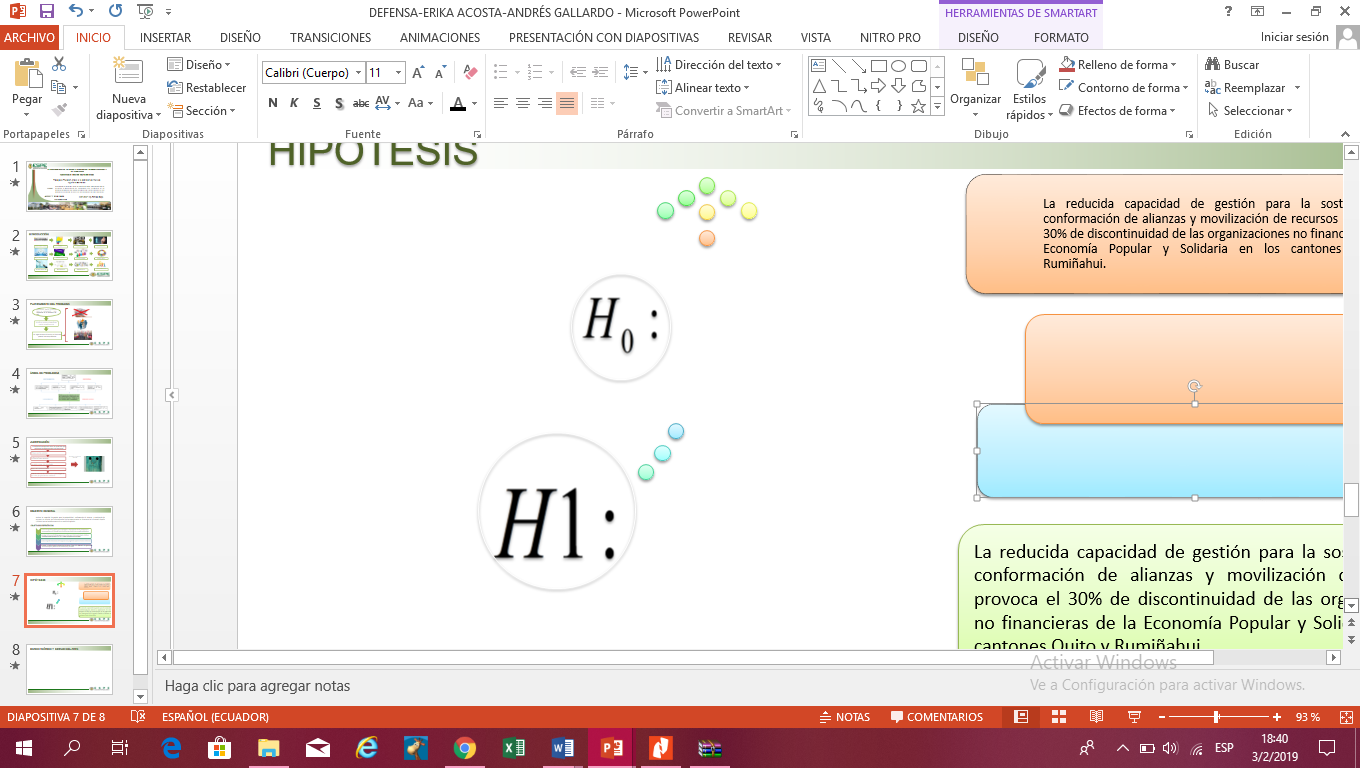 Hipótesis nula (H0): La disponibilidad de aeronaves no afecta al nivel de consumo de combustible.
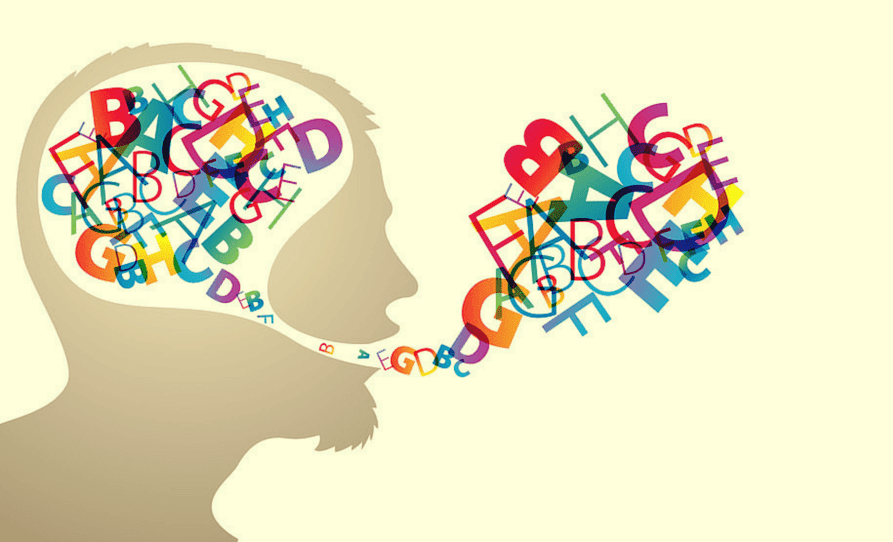 Hipótesis alternativa (H1): La disponibilidad de aeronaves afecta al nivel de consumo de combustible.
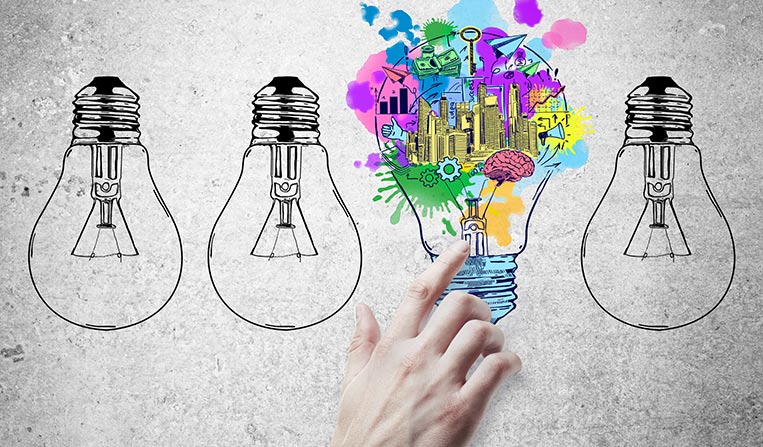 HIPÓTESIS 4
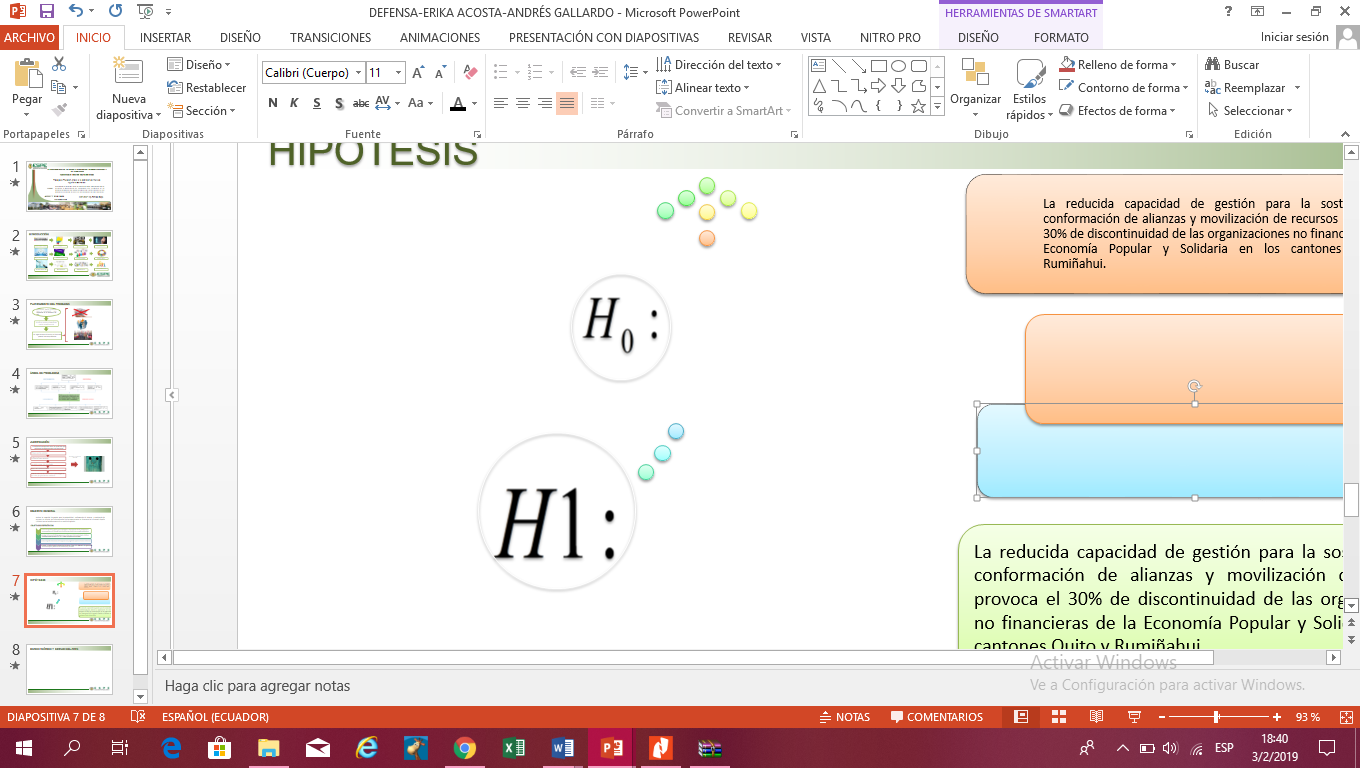 Hipótesis nula (H0): La disponibilidad de aeronaves y las horas de vuelo realizadas no afectan simultáneamente al nivel de consumo de combustible.
Hipótesis alternativa (H1): La disponibilidad de aeronaves y las horas de vuelo realizadas afectan simultáneamente al nivel de consumo de combustible.
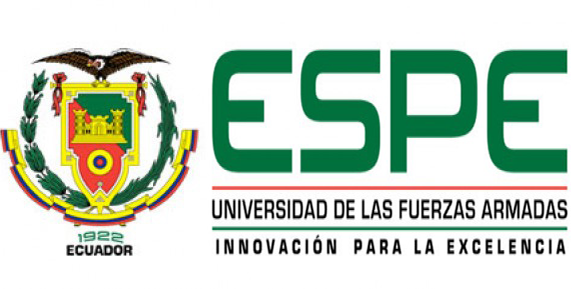 MARCO TEÓRICO
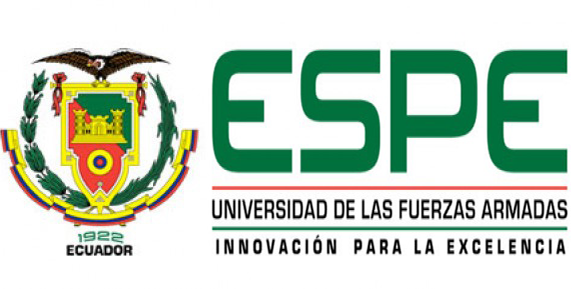 MARCO TEÓRICO
Modelos de Inventarios
Gestión de Inventarios
Factores
Políticas y controles que supervisan los niveles de los inventarios
Evitar desabastecimiento
Reducir costos de mantenimiento
Inventarios
Calidad
Costo
Tiempo de entrega
Bienes o recursos requeridos para satisfacer la demanda
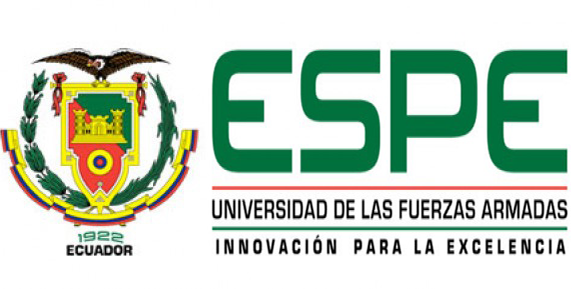 MARCO TEÓRICO
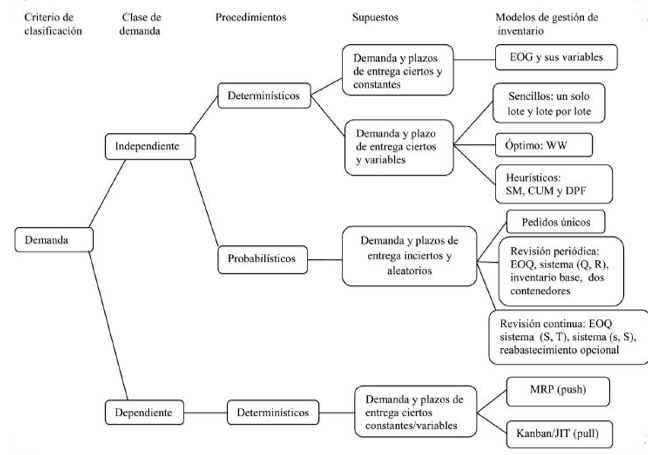 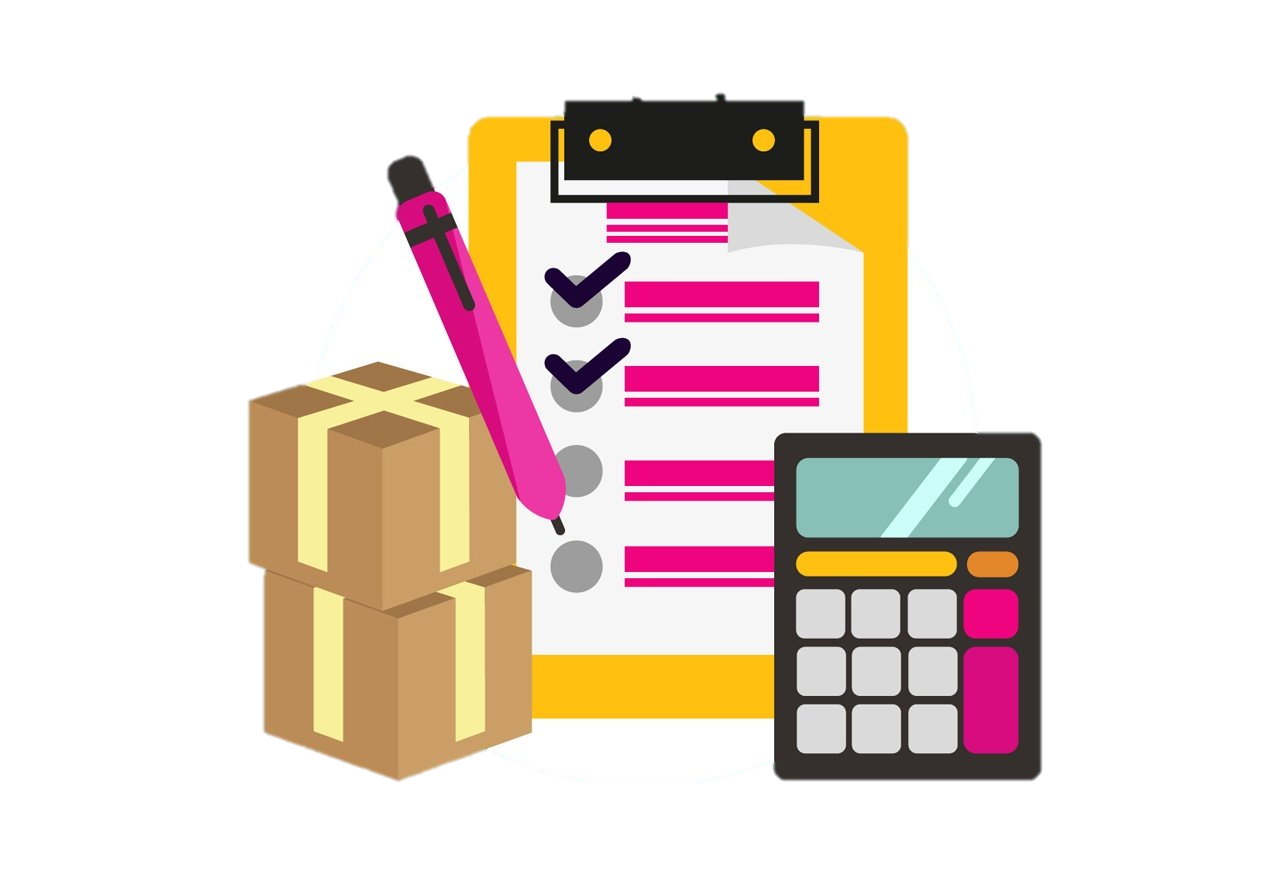 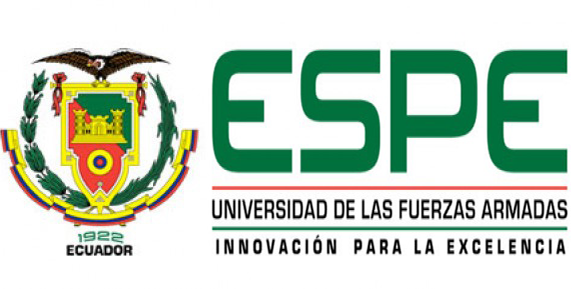 MARCO TEÓRICO
SUPUESTOS
Modelo de Revisión Periódica
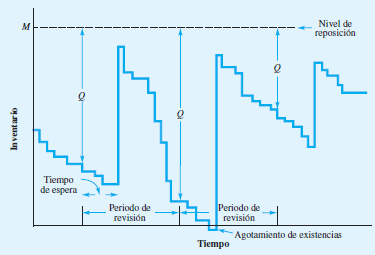 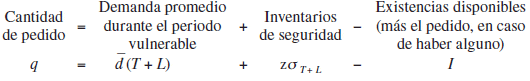 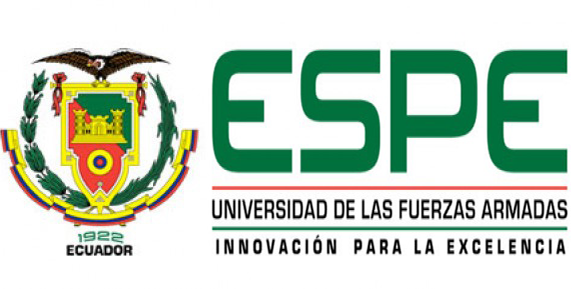 MARCO REFERENCIAL
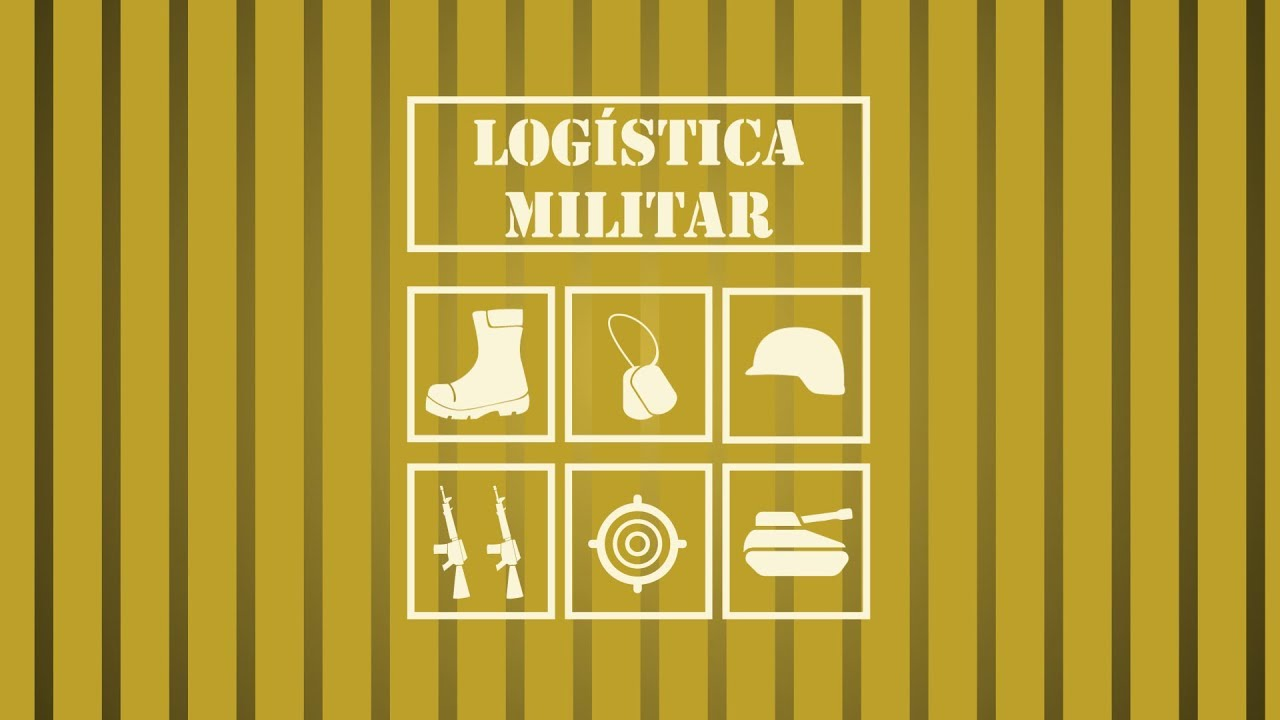 Definición:

La logística es la actividad que permite que la estrategia sea ejecutada al nivel táctico; pues se considera como el arte de mover y ubicar las tropas en el teatro de operaciones con todos los recursos necesarios para llevar a cabo las operaciones con éxito
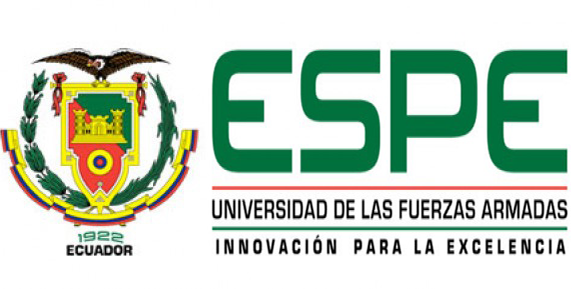 MARCO REFERENCIAL
Fases Logísticas
Funciones Logísticas
INFORMACIÓN
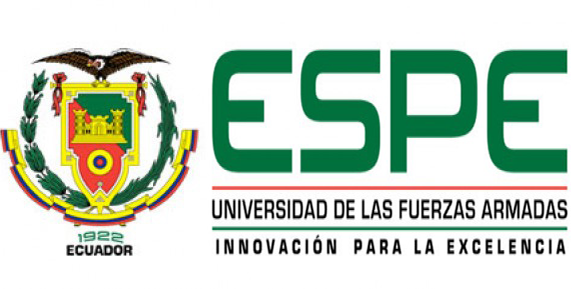 METODOLOGÍA
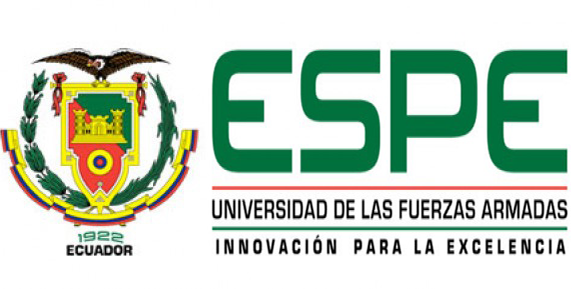 METODOLOGÍA
ENFOQUE
Recolección de datos en base a mediciones numéricas
Cuantitativo
TIPOLOGÍA
Busca establecer una metodología o modelo
Sin intervenir en las variables
Datos recolectados por única vez en un momento dado
Analiza fenómenos poco estudiados
Define y mide las variables
Determina la relación entre las variables
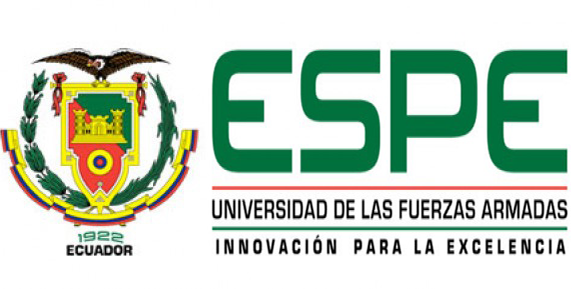 MARCO METODOLÓGICO
OBJETO DE ESTUDIO
DETERMINACIÓN DE LA POBLACIÓN
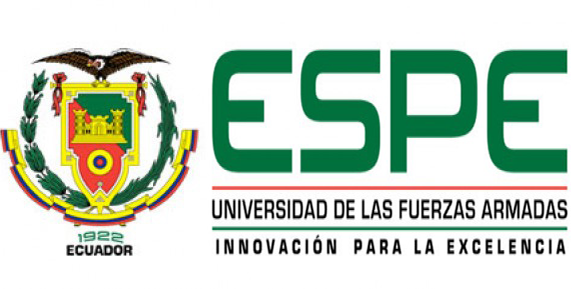 ANÁLISIS DE DATOS Y
RESULTADOS
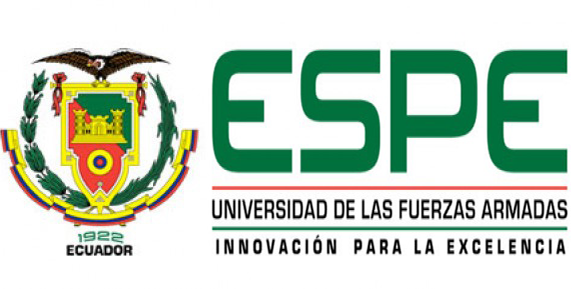 DISPONIBILIDAD DE AERONAVES
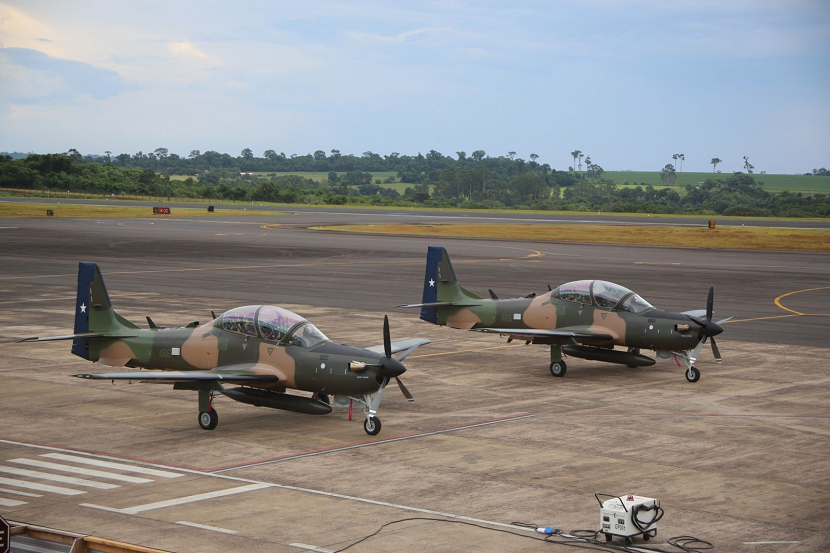 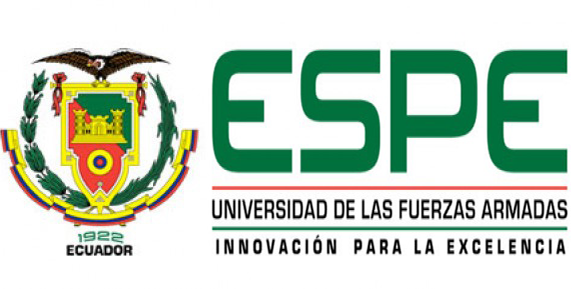 HORAS DE VUELO
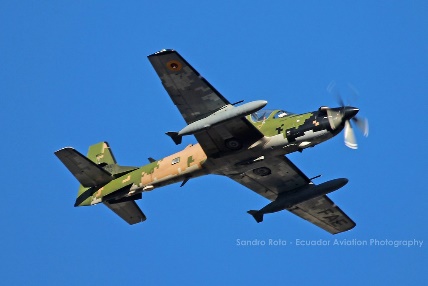 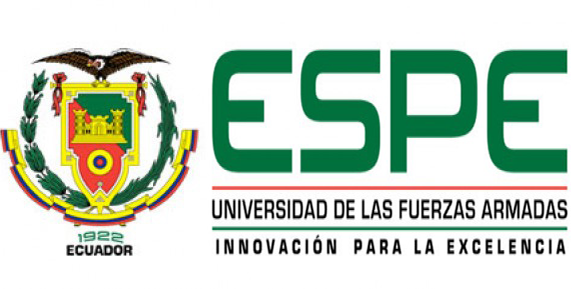 CONSUMO DE COMBUSTIBLE
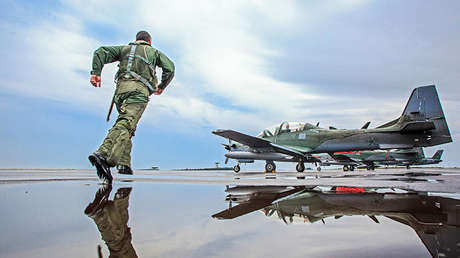 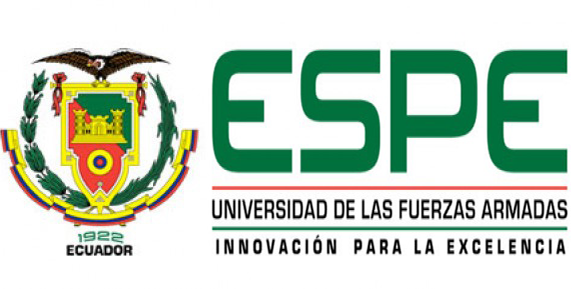 MATERIAL AERONAÚTICO
Por referencias
Por Valor del Inventario
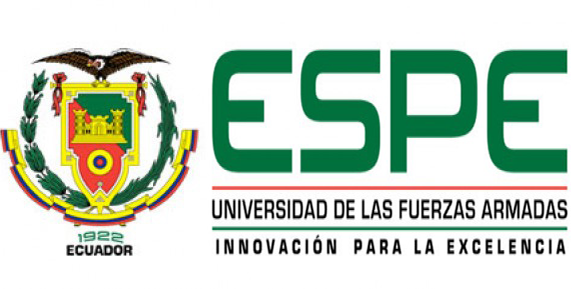 H0 : Las disponibilidad de aeronaves no afecta a las horas de vuelo realizadas.
HIPÓTESIS 1
H1 : La disponibilidad de aeronaves afecta directamente a las horas de vuelo realizadas.
Correlación entre disponibilidad de aeronaves y horas de vuelo realizadas
Coeficientes de correlación
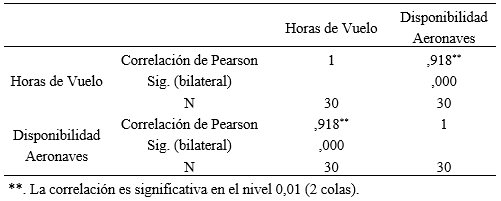 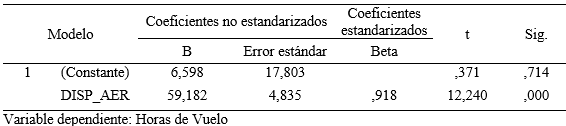 Ecuación :
Resumen modelo de regresión
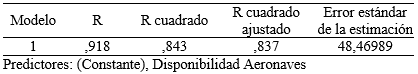 Resumen ANOVA
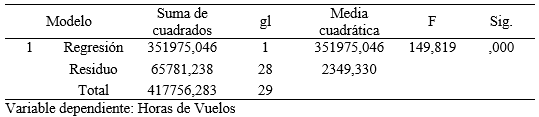 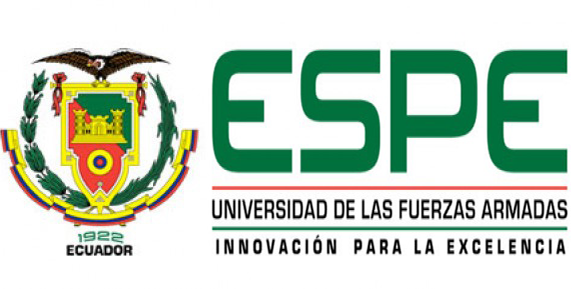 H0 : Las horas de vuelo realizadas no afecta al nivel de consumo de combustible.
HIPÓTESIS 2
H1 : Las horas de vuelo realizadas afecta al nivel de consumo de combustible.
Correlación entre combustible consumido y horas  de vuelo
Coeficientes de correlación
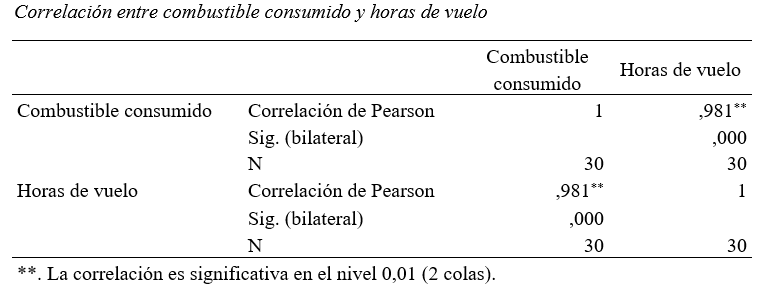 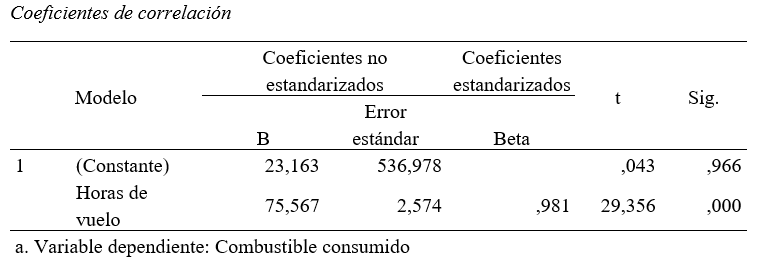 Ecuación :
Resumen modelo de regresión
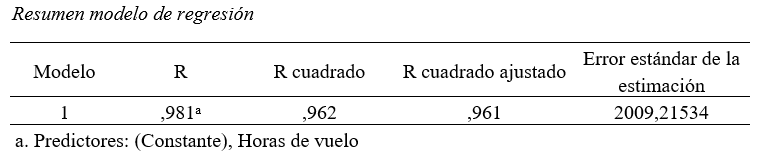 Resumen ANOVA
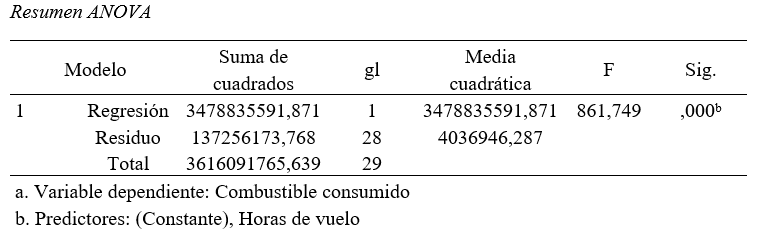 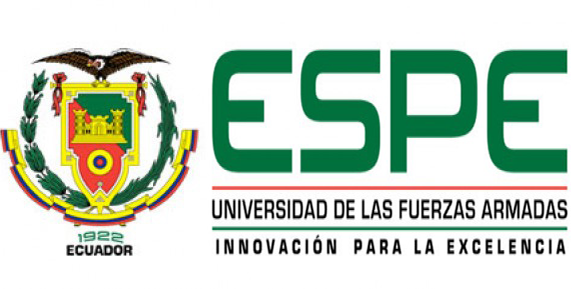 H0 : La disponibilidad de aeronaves no afecta al nivel de consumo de combustible.
HIPÓTESIS 3
H1 : La disponibilidad de aeronaves afecta al nivel de consumo de combustible.
Correlación entre disponibilidad de aeronaves y consumo de combustible
Coeficientes de correlación
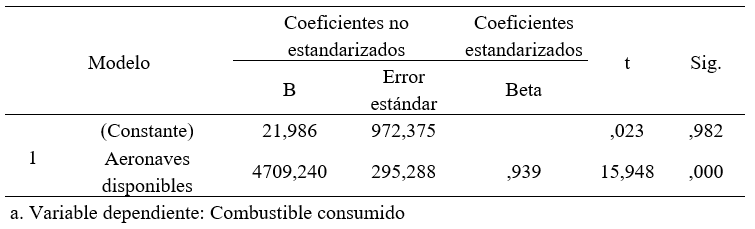 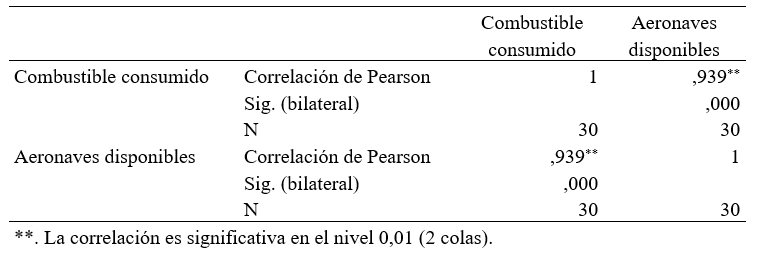 Ecuación :
Resumen modelo de regresión
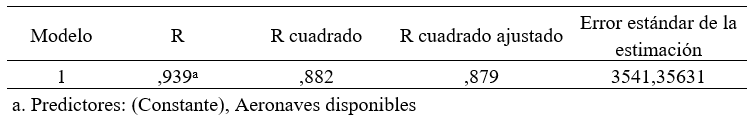 Resumen ANOVA
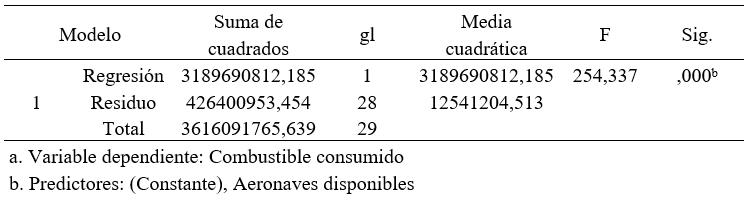 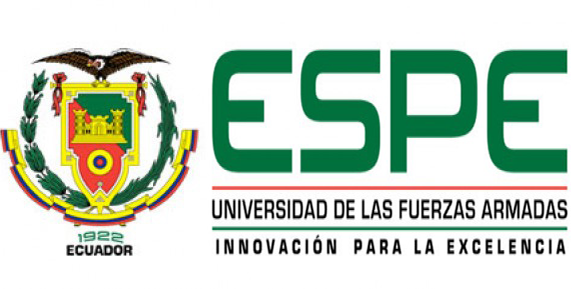 H0 : La disponibilidad de aeronaves y las horas de vuelo realizadas no afectan simultáneamente al nivel de consumo de combustible.
HIPÓTESIS 4
H1 : La disponibilidad de aeronaves y las horas de vuelo realizadas afectan simultáneamente al nivel de consumo de combustible.
Correlación entre combustible consumido, horas  de vuelo y disponibilidad de aeronaves
Coeficientes de correlación
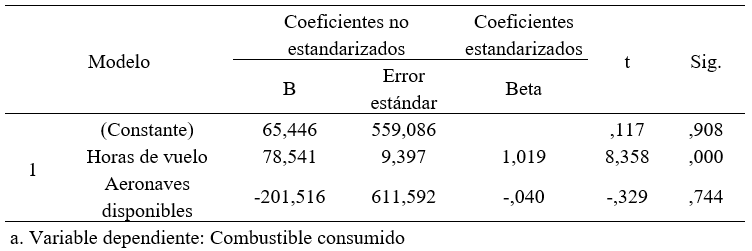 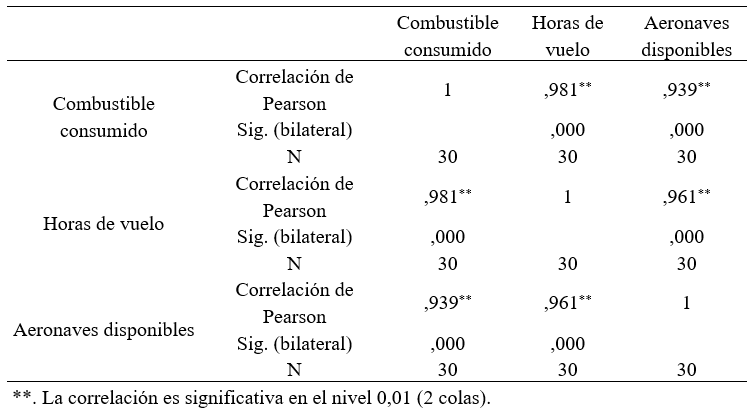 Ecuación :
Resumen modelo de regresión
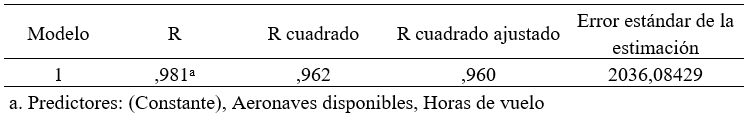 Resumen ANOVA
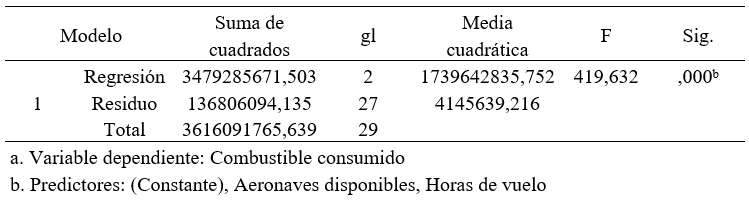 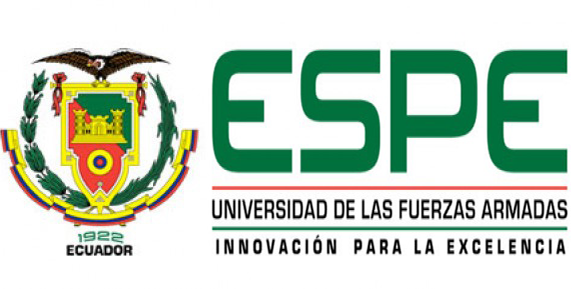 ANÁLISIS ABC
Por Valor Actual de Inventario
Por Consumo Total
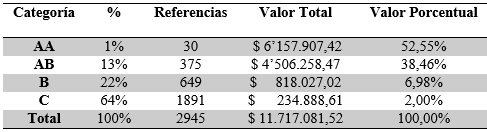 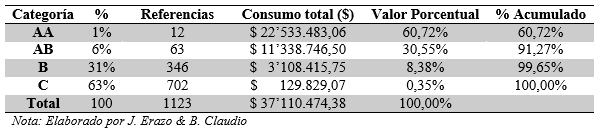 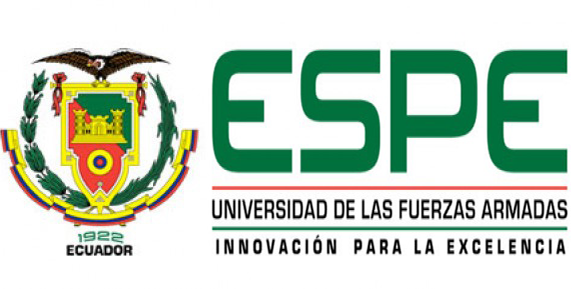 PROPUESTA
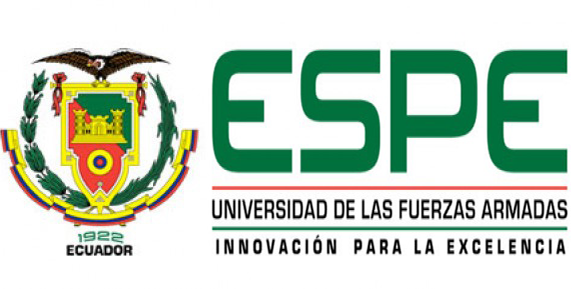 MODELO DE INVENTARIO DE REVISIÓN PERIÓDICA
Cálculo de los niveles de stock máximo (S)
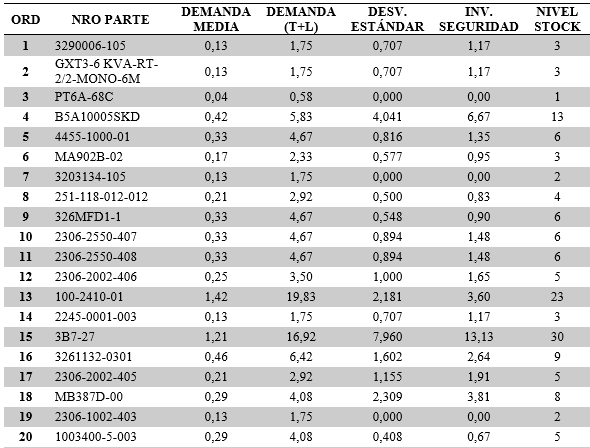 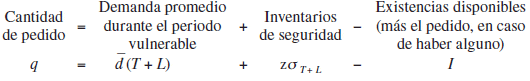 Demanda media: Mensual
Período de Revisión (T): 12 meses
Lead Time: 2 meses
Nivel de servicio: 90%
Valor Z: 1,60
Datos:
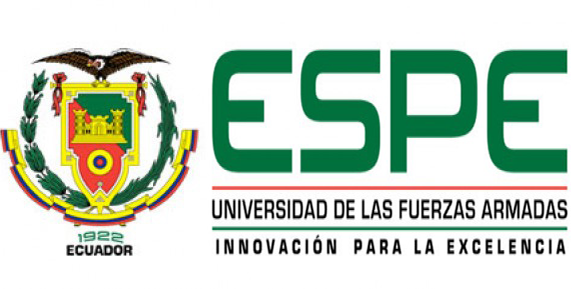 PLANIFICACIÓN DE MATERIAL – MODELO ÓPTIMO DE INVENTARIOS
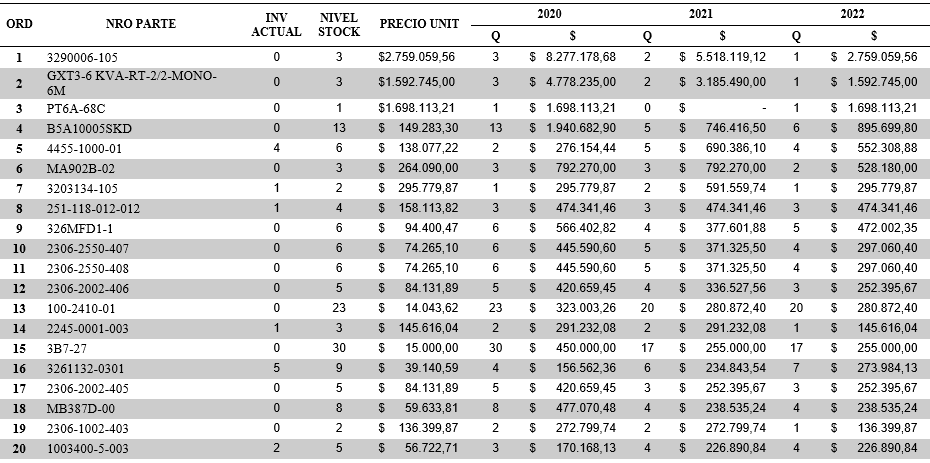 PLANIFICACIÓN DE MATERIAL – MODELO ÓPTIMO DE INVENTARIOS
PRESUPUESTO REQUERIDO
CONSIDERACIONES
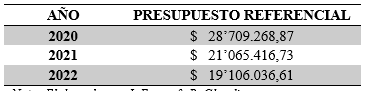 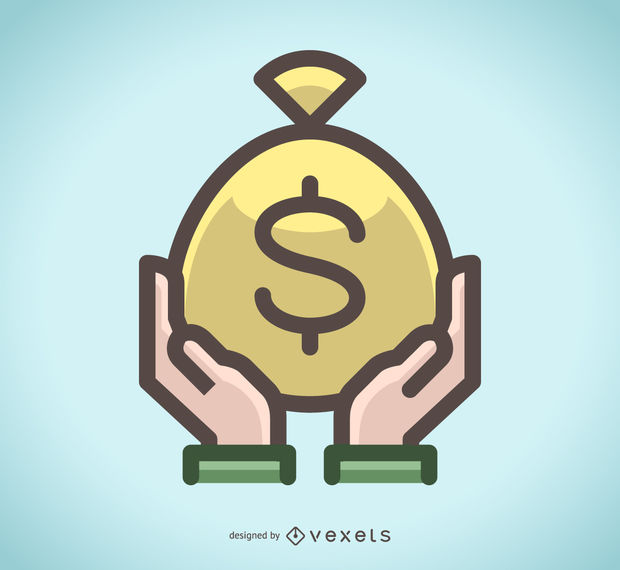 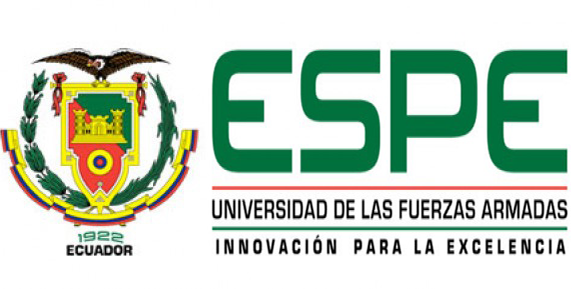 PROYECCIÓN DEL CONSUMO DE COMBUSTIBLE
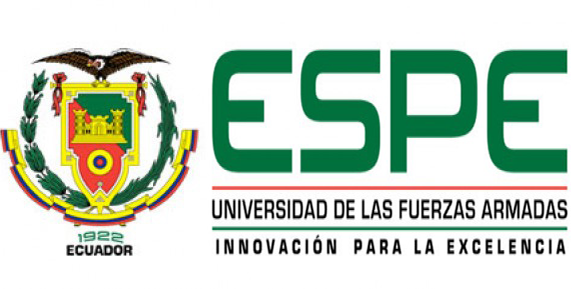 PROYECCIÓN DEL CONSUMO DE COMBUSTIBLE
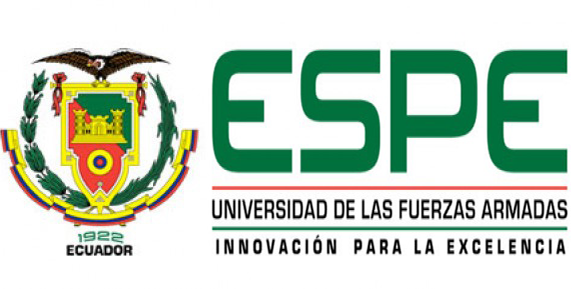 DISEÑO DE SIMULACIÓN EN EL SOFTWARE
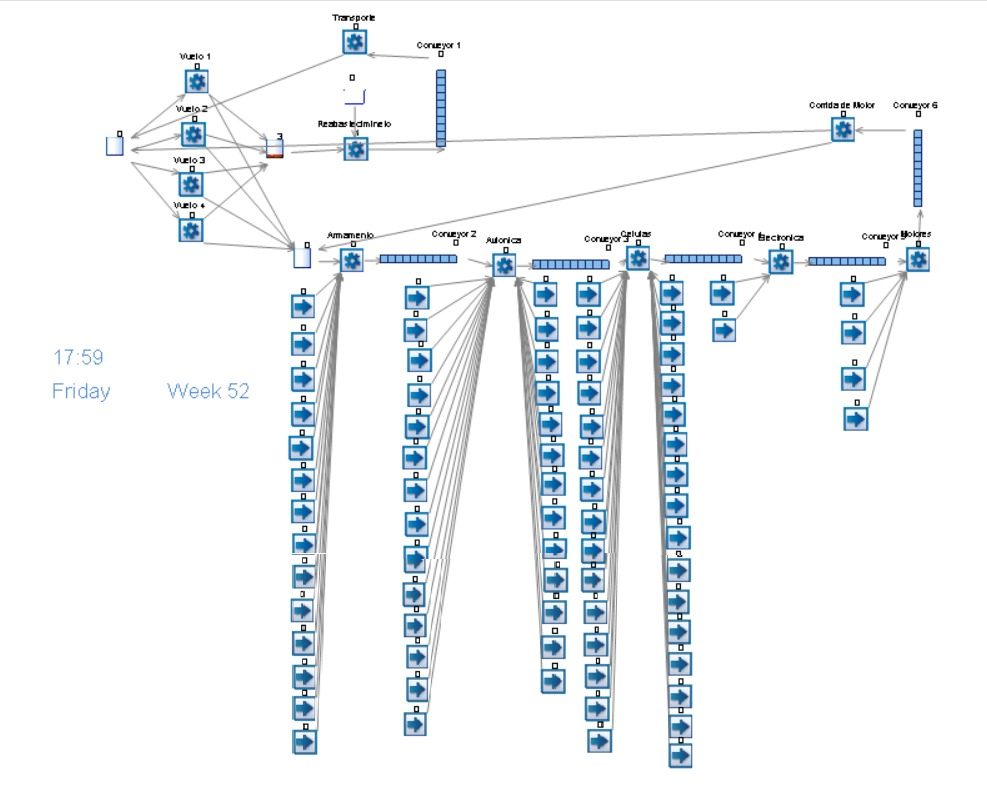 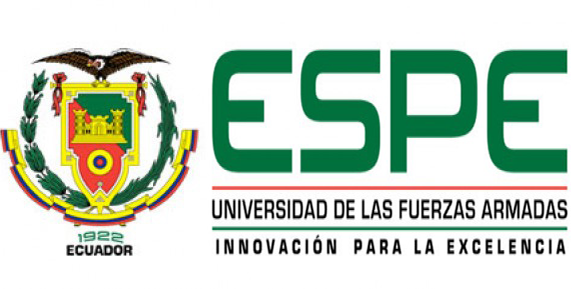 DISEÑO DE SIMULACIÓN EN EL SOFTWARE
COMPARACIÓN DE MEDIAS
RESULTADOS
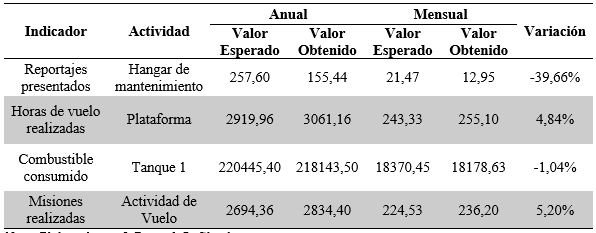 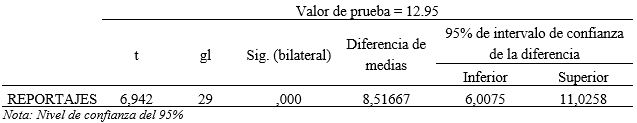 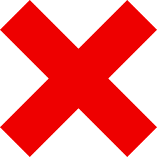 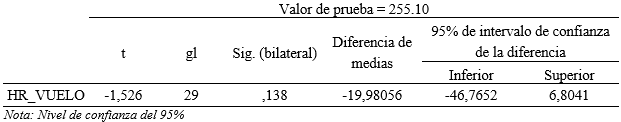 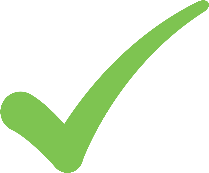 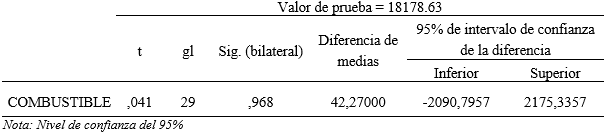 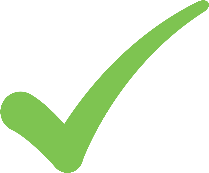 H0: El valor de prueba no se diferencia significativamente de la media muestral.
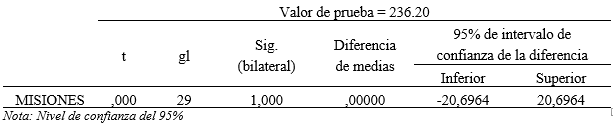 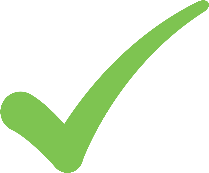 H1: El valor de prueba se diferencia significativamente de la media muestral
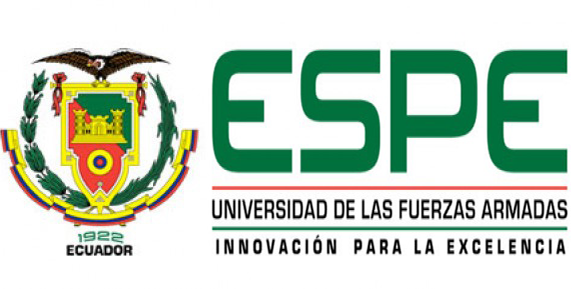 CONCLUSIONES
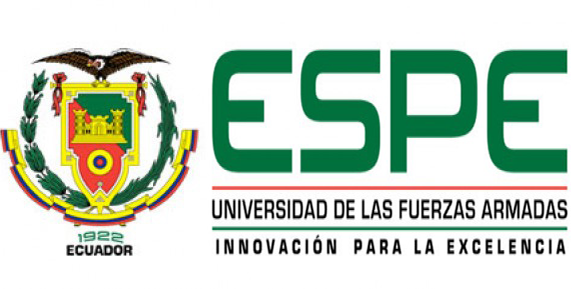 CONCLUSIONES
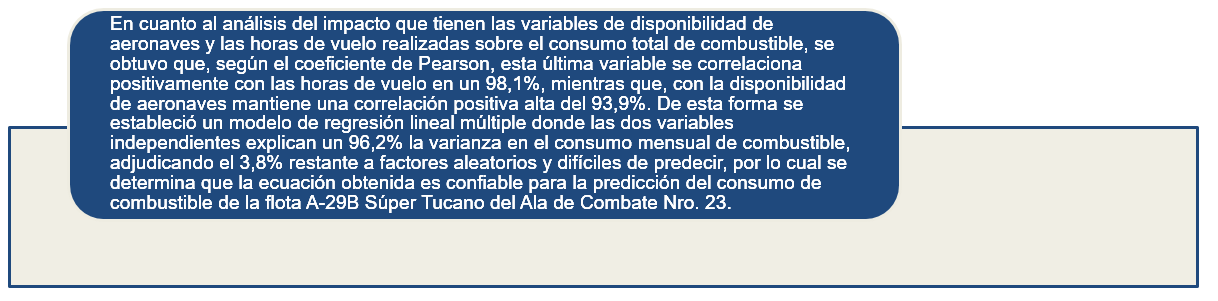 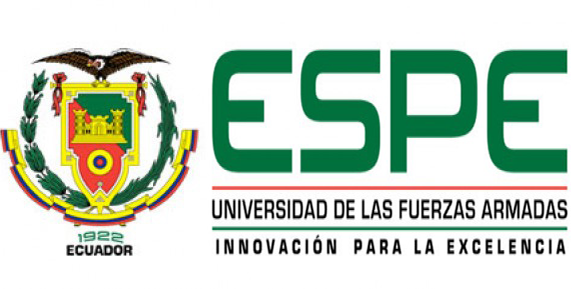 CONCLUSIONES
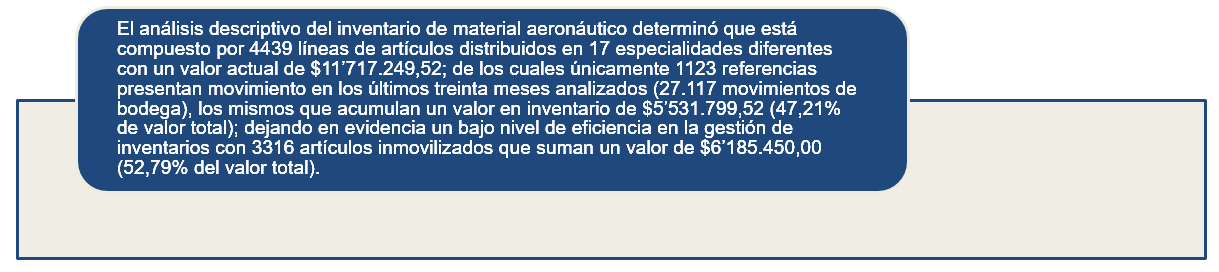 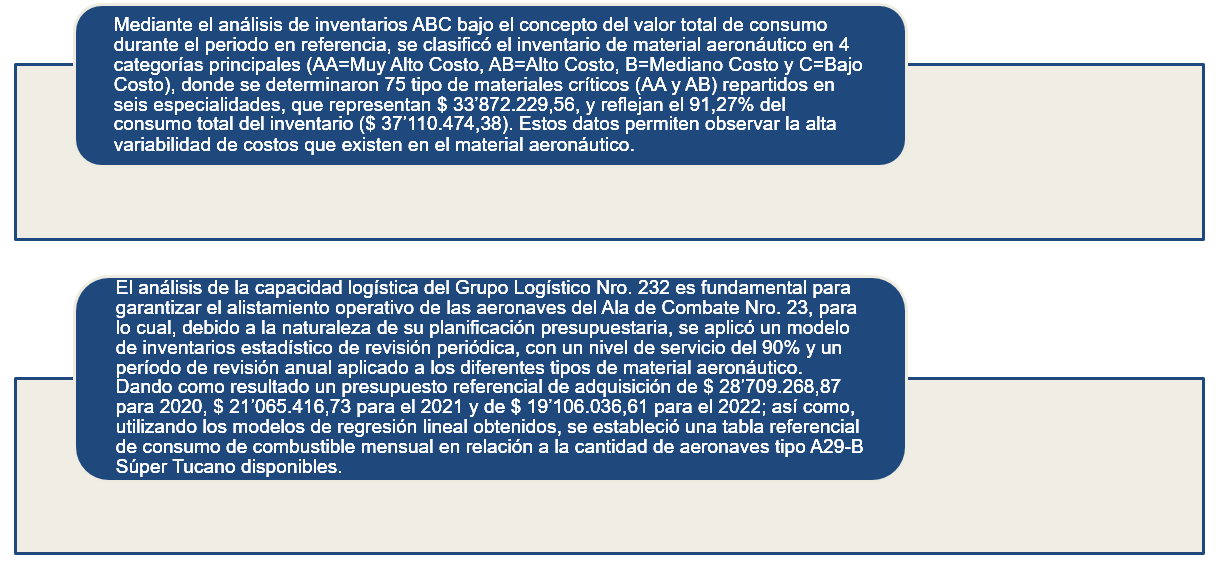 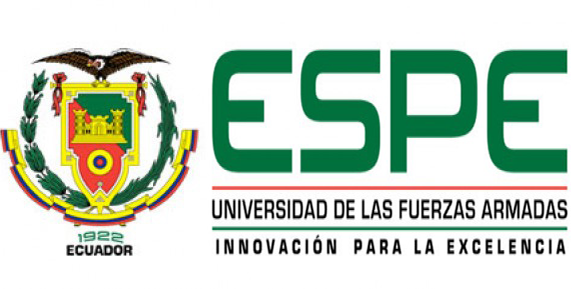 CONCLUSIONES
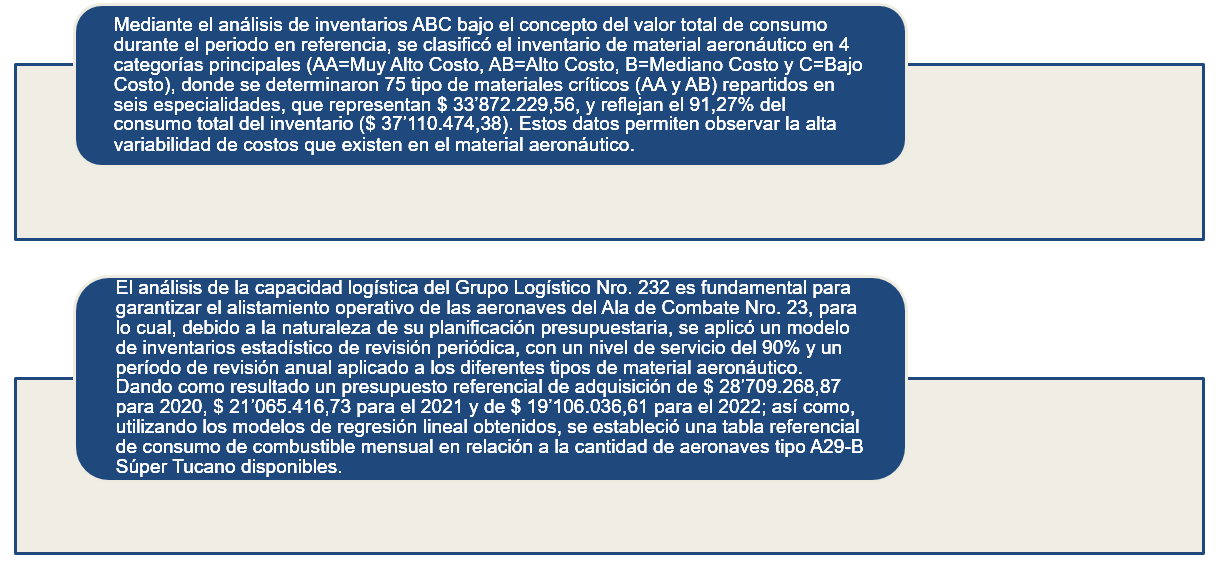 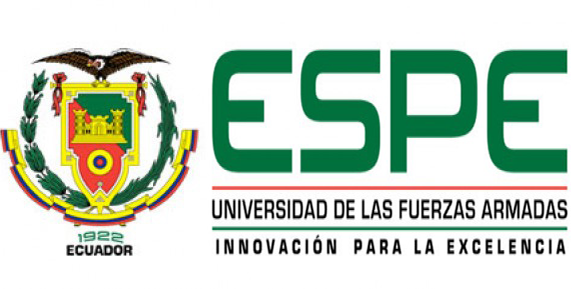 RECOMENDACIONES
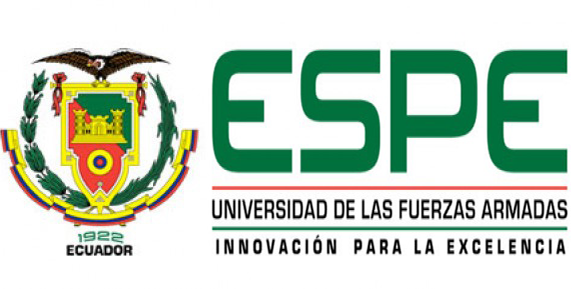 RECOMENDACIONES
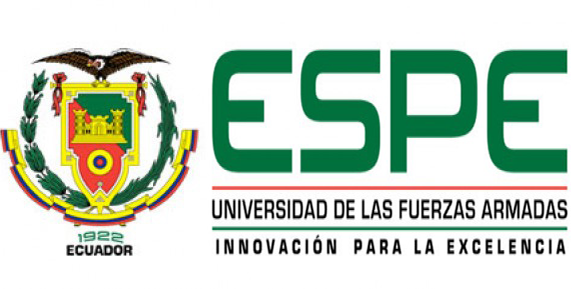 RECOMENDACIONES
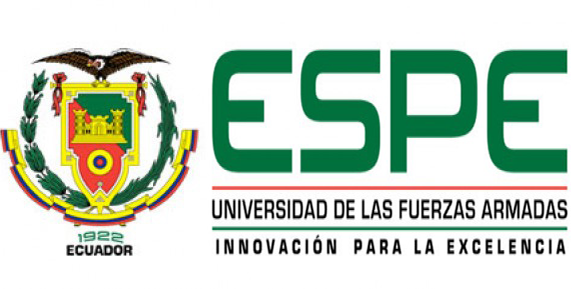 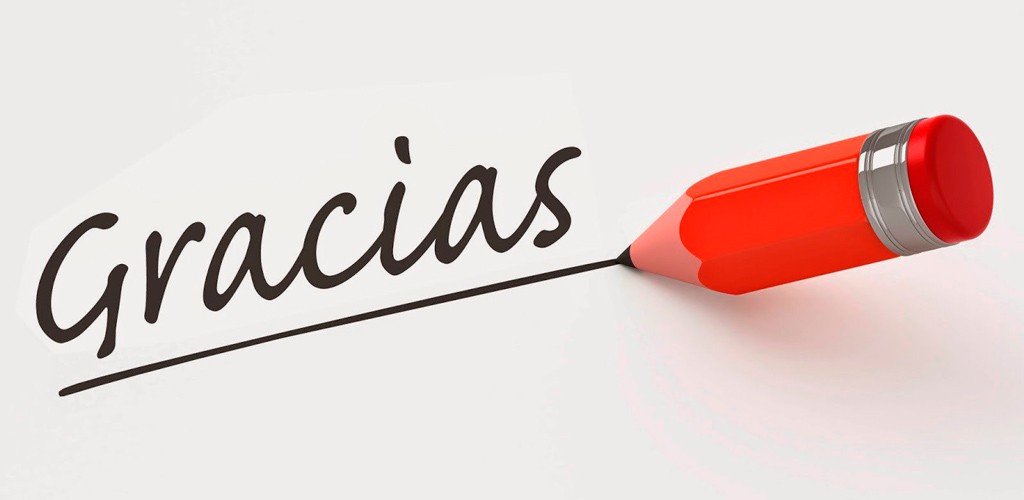